Participant Presentations
See Course Web Site       (10 Minute Talks)
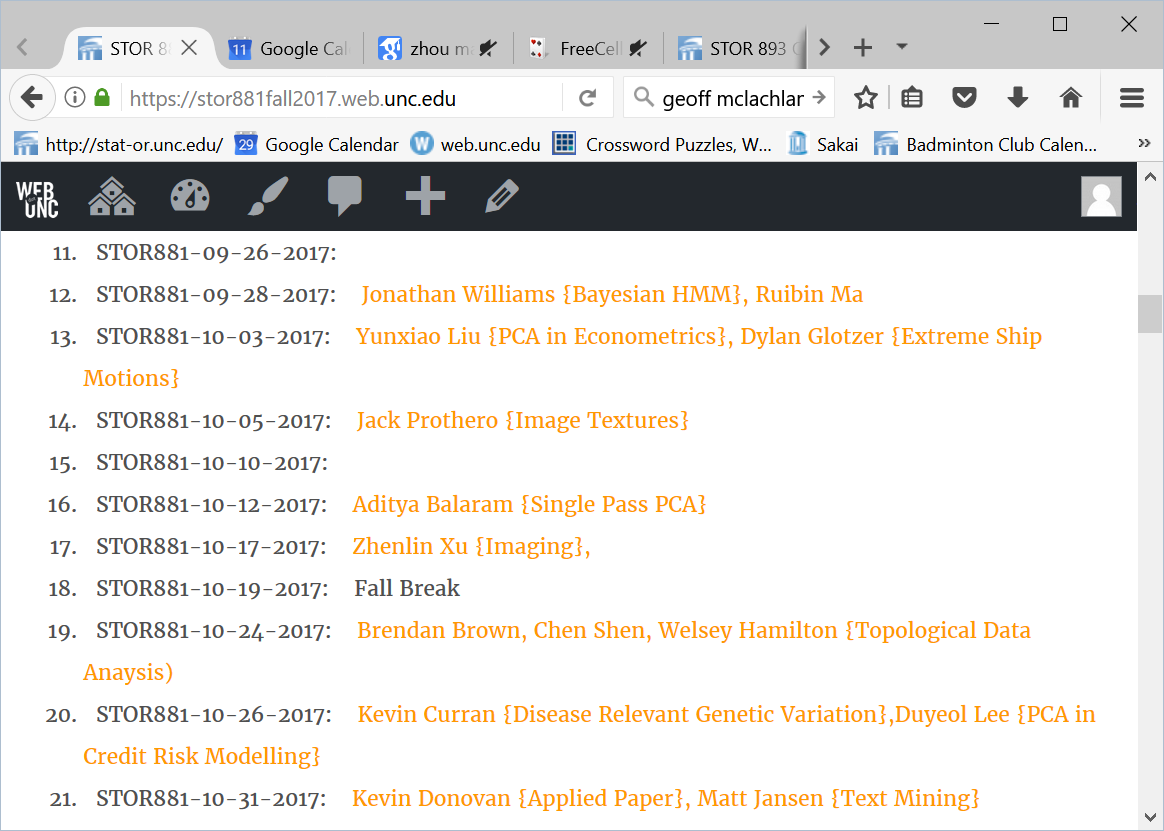 Object Oriented Data Analysis
Three Major Parts of OODA Applications:

I.    Object Definition
“What are the Data Objects?”

Exploratory Analysis
“What Is Data Structure / Drivers?”

III.  Confirmatory Analysis / Validation
Is it Really There (vs. Noise Artifact)?
Course Background I
Linear Algebra
Please Check Familiarity
No? Read Up in Linear Algebra Text
Or Wikipedia?
Review of Linear Algebra  (Cont.)
Isometry (~Rotation)
Isometry (~Rotation)
Coordinate Rescaling
Review of Linear Algebra  (Cont.)
SVD Reduced Representation:

                      =
Review of Linear Algebra  (Cont.)
SVD Compact Representation:

                      =    

For Reduced Rank Approximation Can Further Reduce
Key to Dimension Reduction
Review of Multivar. Prob. (Cont.)
Outer Product Representation:






                                                       ,

Where:
PCA as an Optimization Problem
Find Direction of Greatest Variability:
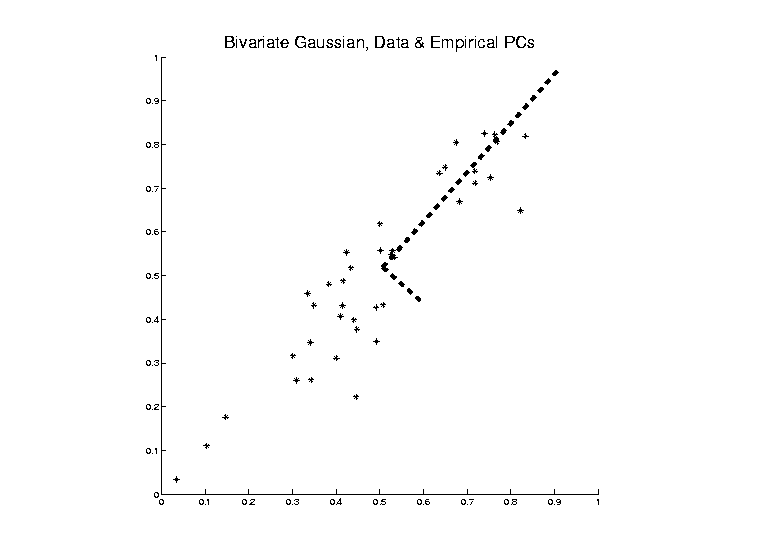 PCA as Optimization (Cont.)
Variability in the Direction       :


i.e. (Proportional to) a
Quadratic Form in the Covariance Matrix

Simple Solution Comes from the Eigenvalue Representation of      :
PCA as Optimization (Cont.)
Now since      is an Orthonormal Basis Matrix,  
                                  and  
  
So the Rotation                    Gives a Decomposition of the Energy of      in the Eigen-directions of 
And                                      is Max’d (Over     ), by Putting maximal Energy in the “Largest Direction”,  i.e.  taking           ,
Where   “Eigenvalues are Ordered”,
PCA as Optimization (Cont.)
Connect Math to Graphics
2-d Toy Example
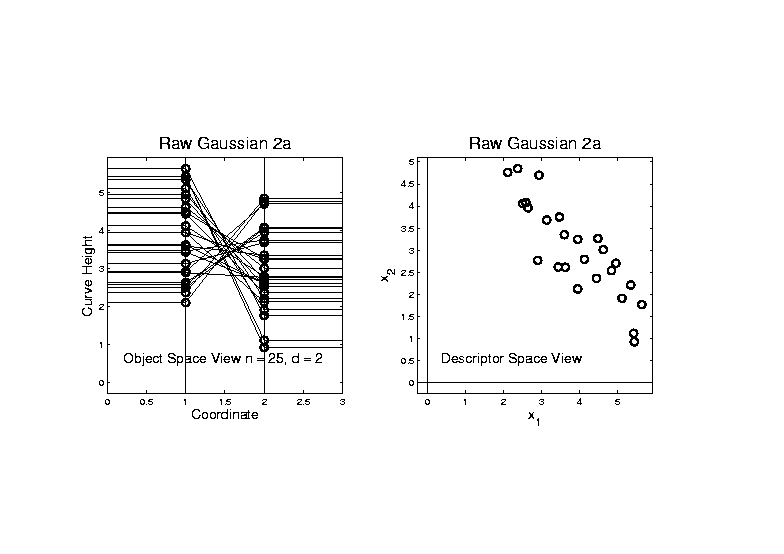 From Much Earlier Class Meeting
2-d Curves as Data In Object Space
Simple, Visualizable Descriptor Space
PCA Redistribution of Energy
Now for Scree Plots  (Upper Right of FDA Anal.)
Carefully Look At:
Intuition
Relation to Eigenanalysis
Numerical Calculation
PCA Redist’n of Energy (Cont.)
PCA Redist’n of Energy (Cont.)
Eigenvalues Provide Atoms of SS Decompos’n
Useful Plots are:
Power Spectrum:         vs.  
log Power Spectrum:                vs.  
Cumulative Power Spectrum:             vs.  
Note PCA Gives SS’s for Free (As Eigenval’s), 
But Watch Factors of
PCA Redist’n of Energy (Cont.)
Note, have already considered some of these Useful Plots:
  Power Spectrum (as %s)
  Cumulative Power Spectrum (%)






Common Terminology:
	Power Spectrum is Called
“Scree Plot”
Kruskal (1964)                         Cattell (1966)

    (all but name “scree”)                                           (1st Appearance of name???)
PCA vs. SVD
Sometimes “SVD Analysis of Data”
                 = Uncentered PCA
PCA vs. SVD
Sometimes “SVD Analysis of Data”
                 = Uncentered PCA

Consequence:      Skip this step
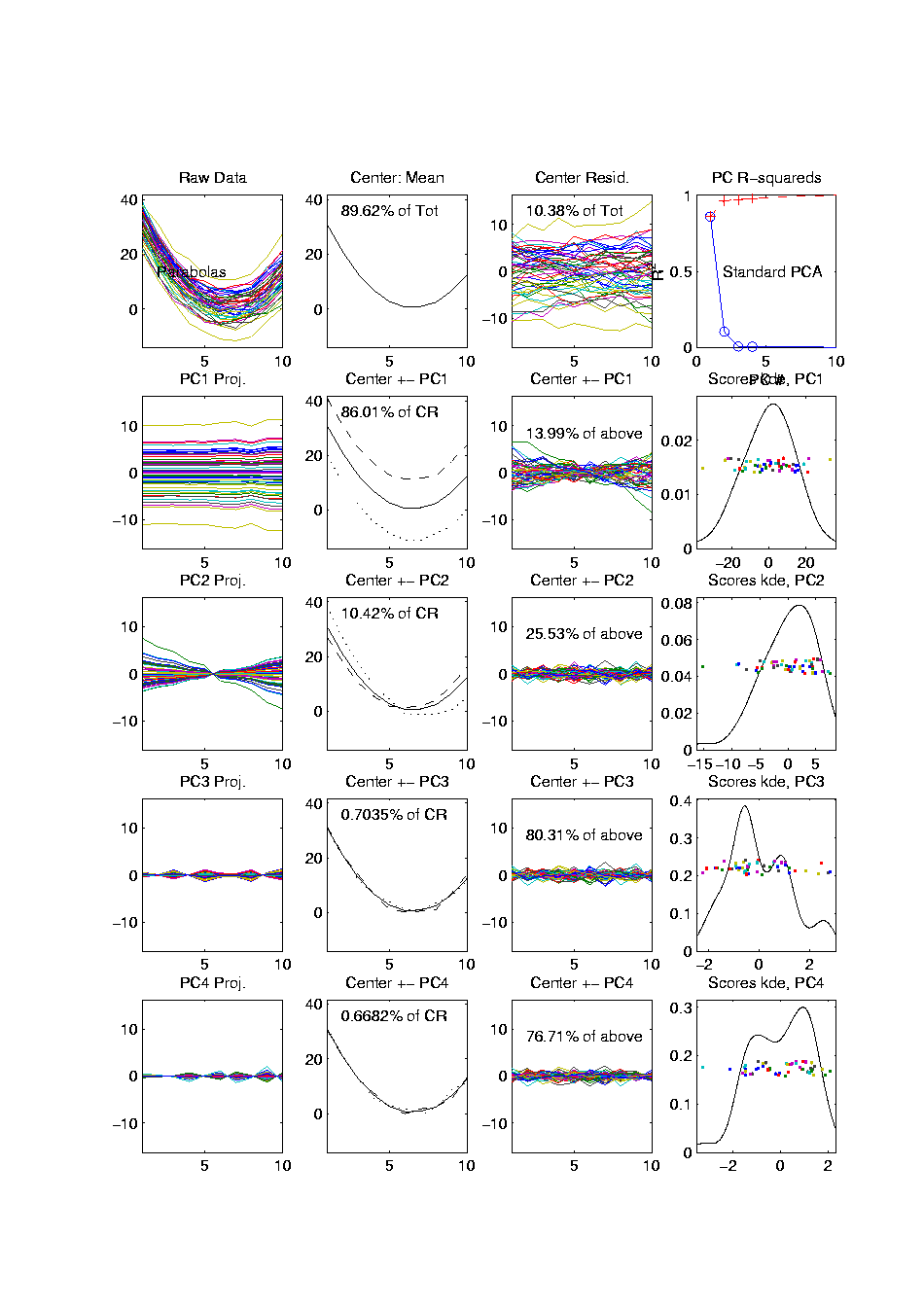 PCA vs. SVD
PCA vs. SVD
PCA vs. SVD
Sometimes “SVD Analysis of Data”
                 = Uncentered PCA

Investigate with Similar Toy Example
PCA vs. SVD
2-d Toy Example






Direction of “Maximal Variation”???
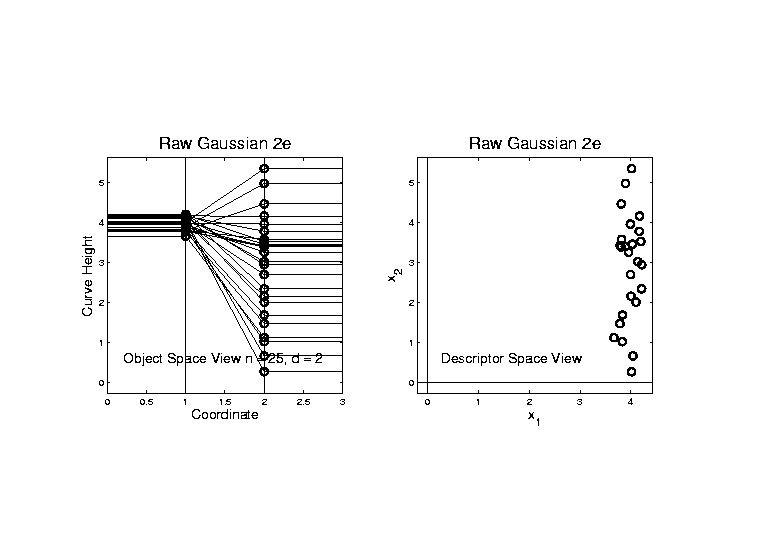 PCA vs. SVD
2-d Toy Example






Direction of “Maximal Variation”???
PC1 Solution (Mean Centered)  Very Good!
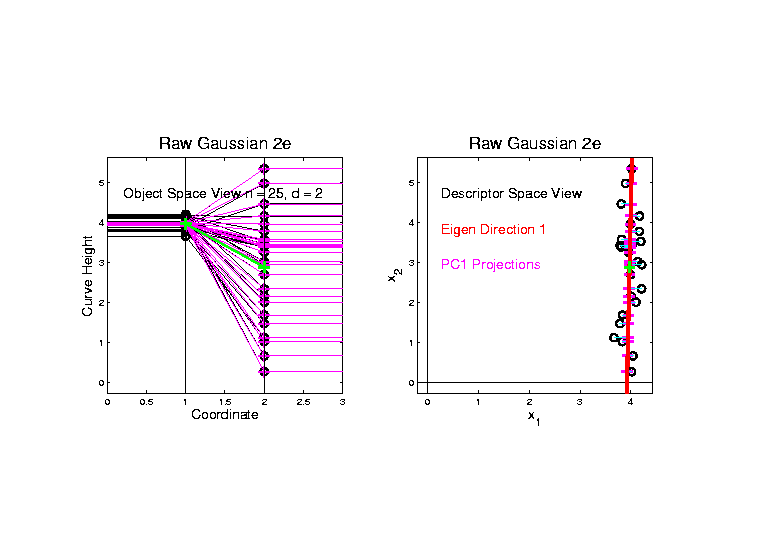 PCA vs. SVD
2-d Toy Example






Direction of “Maximal Variation”???
SV1 Solution (Origin Centered)  Poor Rep’n
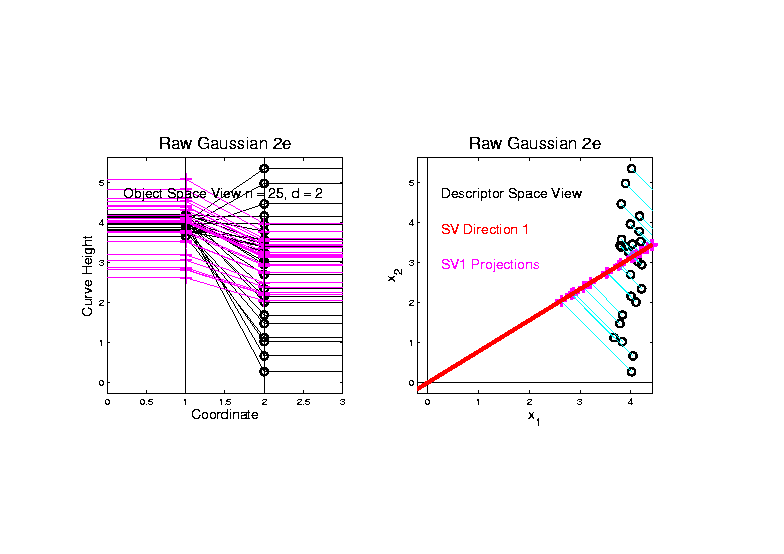 PCA vs. SVD
2-d Toy Example






Look in Orthogonal Direction:
PC2 Solution (Mean Centered)  Very Good!
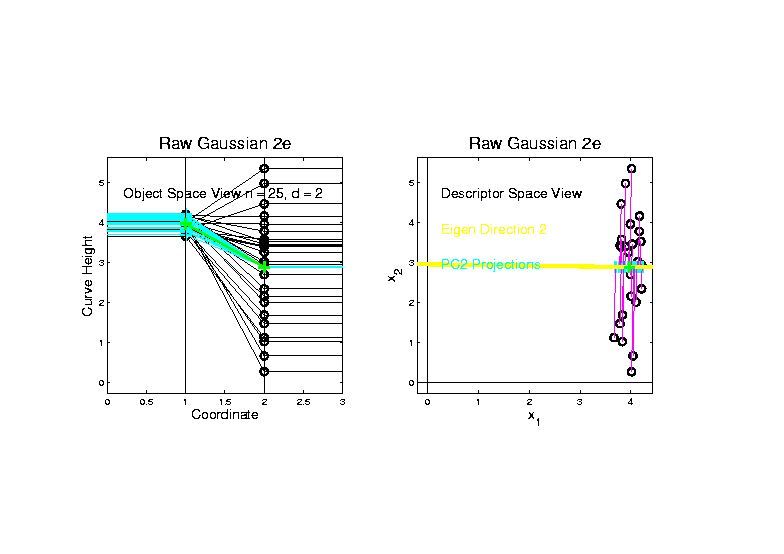 PCA vs. SVD
2-d Toy Example






Look in Orthogonal Direction:
SV2 Solution (Origin Centered)  Off Map!
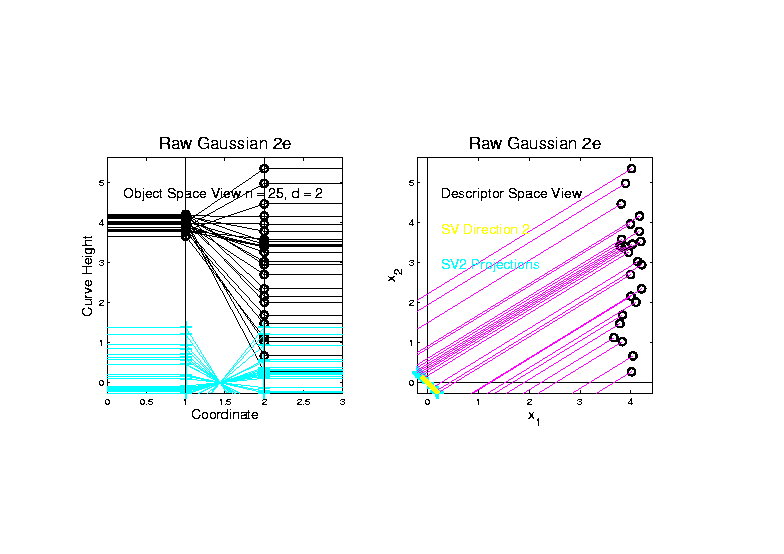 PCA vs. SVD
2-d Toy Example






SV2 Solution Larger Scale View:
Not Representative of Data
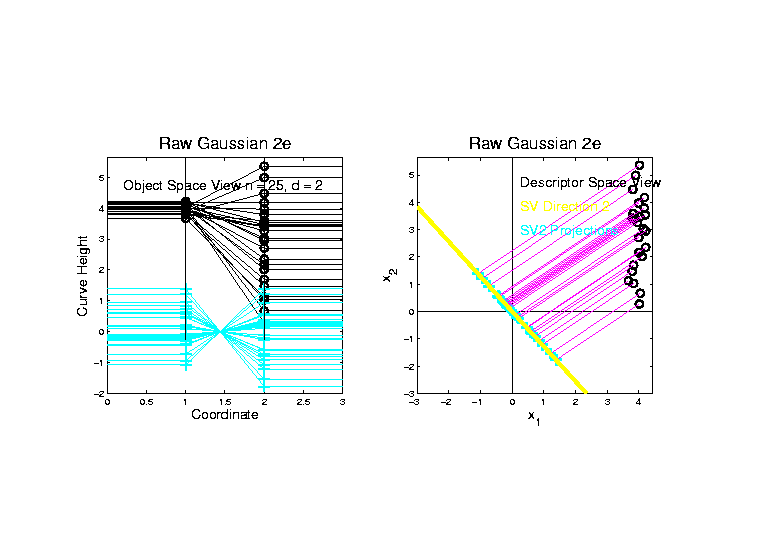 PCA vs. SVD
Sometimes “SVD Analysis of Data”
                 = Uncentered PCA
Investigate with Similar Toy Example:

Conclusions:
   PCA Generally Better
   Unless “Origin Is Important”

Deeper Look:    Zhang et al (2007)
Different Views of PCA
Solves several optimization problems:
Direction to maximize SS of 1-d proj’d data
Different Views of PCA
2-d Toy Example
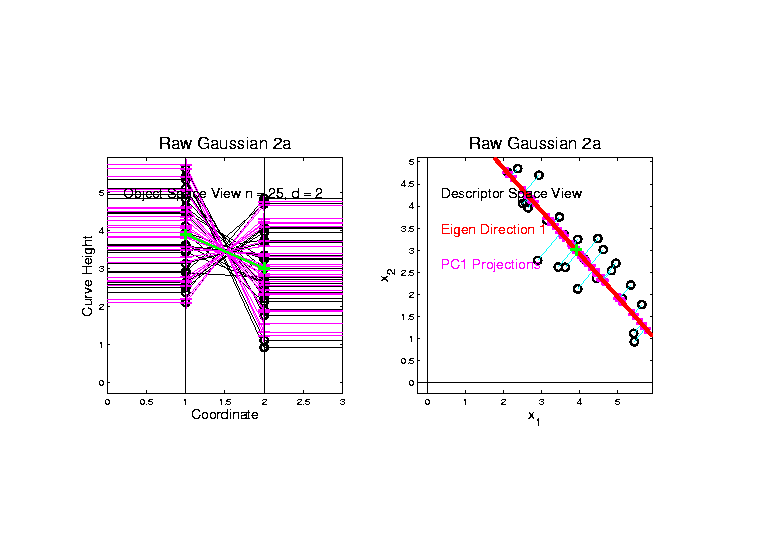 Max SS of Projected Data
Different Views of PCA
Solves several optimization problems:
Direction to maximize SS of 1-d proj’d data
Direction to minimize SS of residuals
Different Views of PCA
2-d Toy Example
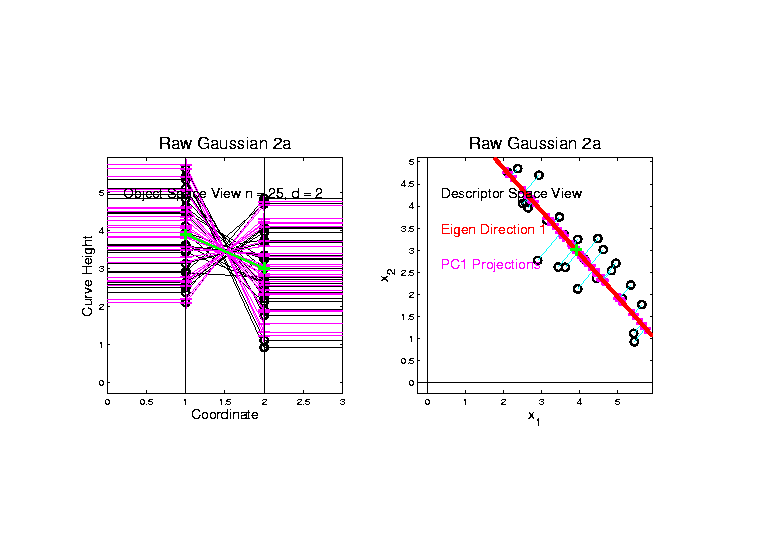 Max SS of Projected Data
Min SS of Residuals
Different Views of PCA
Solves several optimization problems:
Direction to maximize SS of 1-d proj’d data
Direction to minimize SS of residuals 
(same, by Pythagorean Theorem)
“Best fit line” to data in “orthogonal sense”
(vs. regression of Y on X  =  vertical sense
& regression of X on Y = horizontal sense)
Different Views of PCA
2-d Toy Example
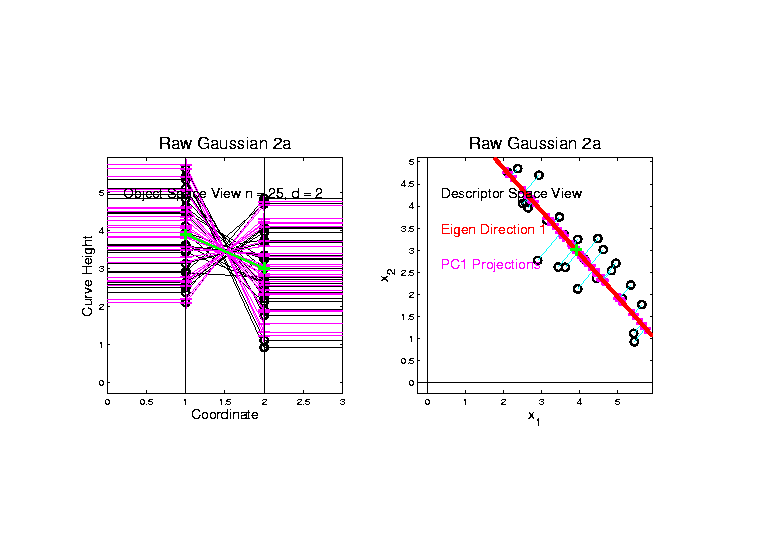 Max SS of Projected Data
Min SS of Residuals
Best Fit Line
Different Views of PCA
Toy Example Comparison of Fit Lines:
  PC1
  Regression of Y on X
  Regression of X on Y
Different Views of PCA
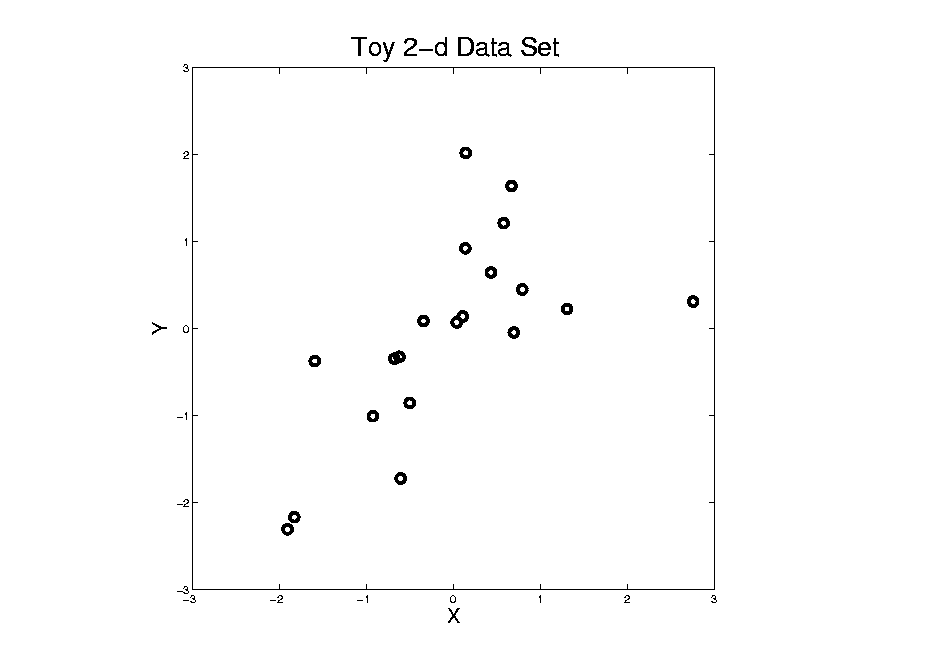 Normal
Data
ρ = 0.3
Different Views of PCA
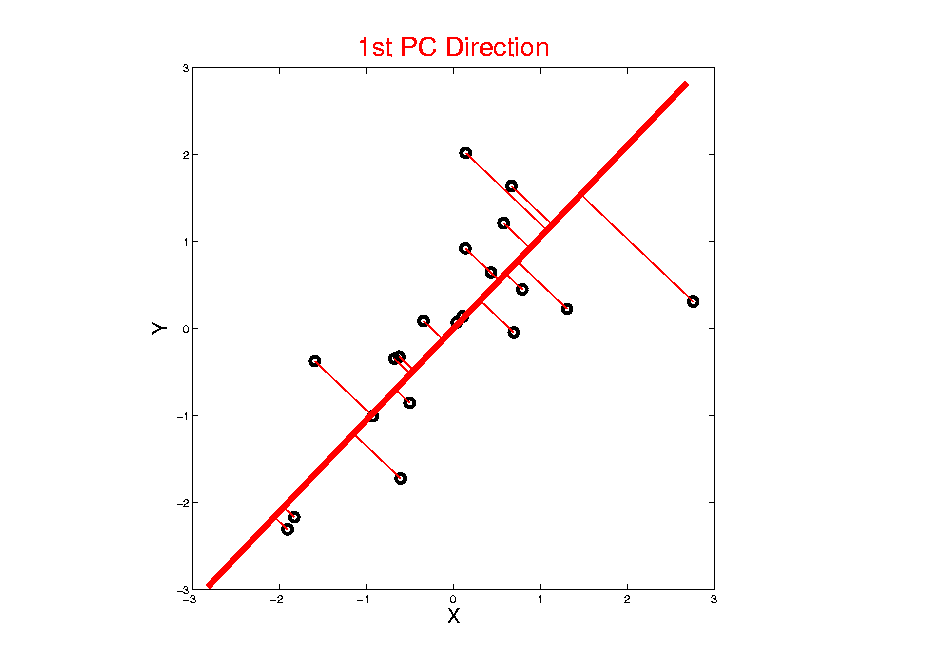 Projected
Residuals
Different Views of PCA
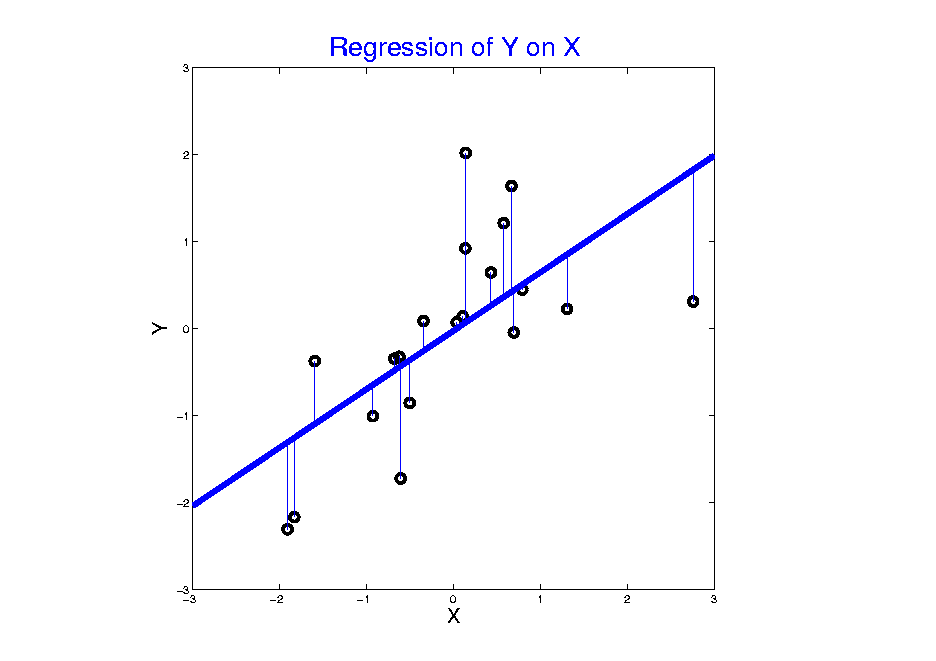 Vertical
Residuals
(X predicts Y)
Different Views of PCA
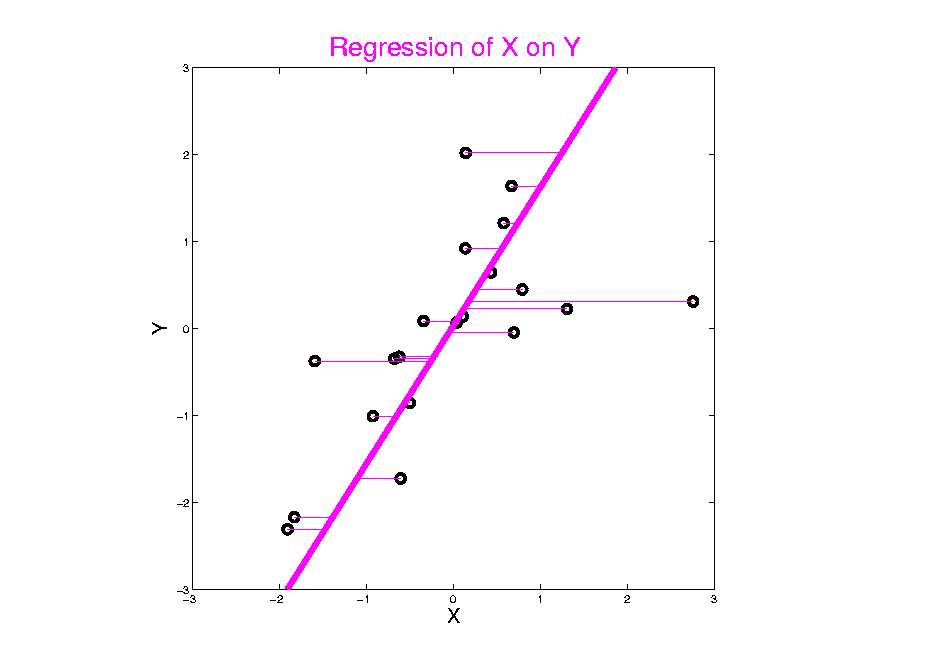 Horizontal
Residuals
(Y predicts X)
Different Views of PCA
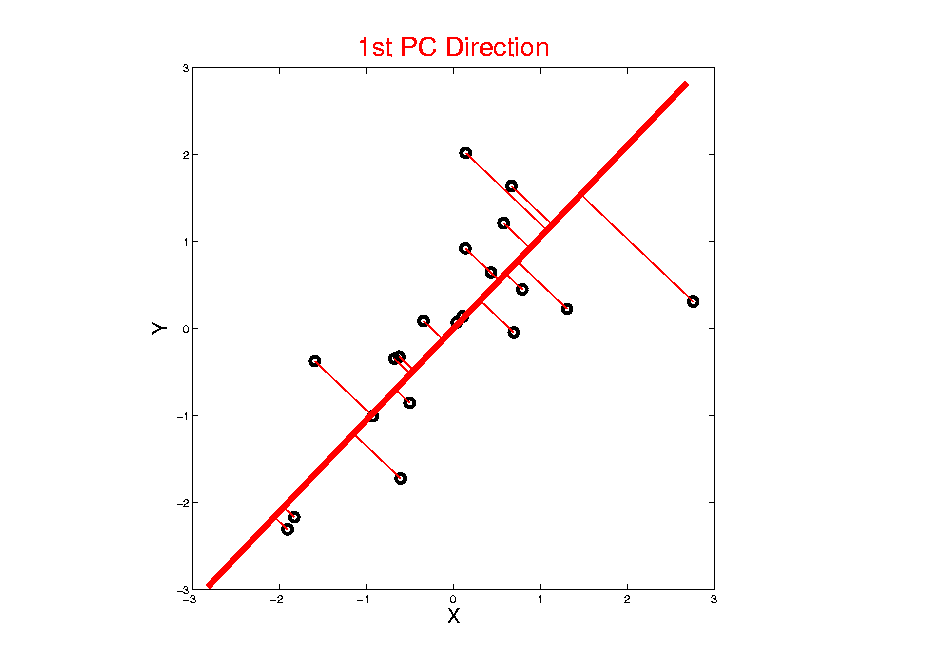 Projected
Residuals

(Balanced
  Treatment)
Different Views of PCA
Toy Example Comparison of Fit Lines:
  PC1
  Regression of Y on X
  Regression of X on Y
Note:  Big Difference         Prediction Matters
Different Views of PCA
Solves several optimization problems:
Direction to maximize SS of 1-d proj’d data
Direction to minimize SS of residuals 
(same, by Pythagorean Theorem)
“Best fit line” to data in “orthogonal sense”
(vs. regression of Y on X  =  vertical sense
& regression of X on Y = horizontal sense)
Use one that makes sense…
PCA Data Representation
PCA Data Representation
PCA Data Represent’n (Cont.)
PCA Data Represent’n (Cont.)
PCA Data Represent’n (Cont.)
PCA Data Represent’n (Cont.)
PCA Data Represent’n (Cont.)
E.g.  Recall Raw Data, 

Slightly
Mean 
Shifted
Gaussian
Data
PCA Data Represent’n (Cont.)
PCA Data Represent’n (Cont.)
PCA Rotates to Directions of Max. Variation
PCA Data Represent’n (Cont.)
PCA Rotates to Directions of Max. Variation




Will Use
This
Later
PCA Data Represent’n (Cont.)
PCA Data Represent’n (Cont.)
PCA Data Represent’n (Cont.)
Choice of        in Reduced Rank Represent’n:
  Generally Very Slippery Problem


Not Recommended:
Arbitrary Choice
E.g. % Variation Explained  90%?  95%?
PCA Data Represent’n (Cont.)
Choice of        in Reduced Rank Represent’n:
  Generally Very Slippery Problem
  SCREE Plot (Kruskal 1964):
	Find Knee in Power Spectrum
PCA Data Represent’n (Cont.)
SCREE Plot Drawbacks:
  What is a Knee?
  What if There are Several?
  Knees Depend on Scaling  (Power?  log?)

Personal Suggestions:
Find Auxiliary Cutoffs (Inter-Rater Variation)
Use the Full Range
PCA Simulation
Idea:  given
Mean Vector   
Eigenvectors
Eigenvalues
Simulate data from Corresponding Normal 	Distribution
PCA Simulation
Idea:  given
Mean Vector   
Eigenvectors
Eigenvalues
Simulate data from Corresponding Normal 	Distribution
Approach:  Invert PCA Data Represent’n
                                         where
PCA & Graphical Displays
Small caution on PC directions & plotting:

  PCA directions (may) have sign flip
  Mathematically no difference
  Numerically caused artifact of round off
  Can have large graphical impact
PCA & Graphical Displays
Toy Example   (2 colored “clusters” in data)
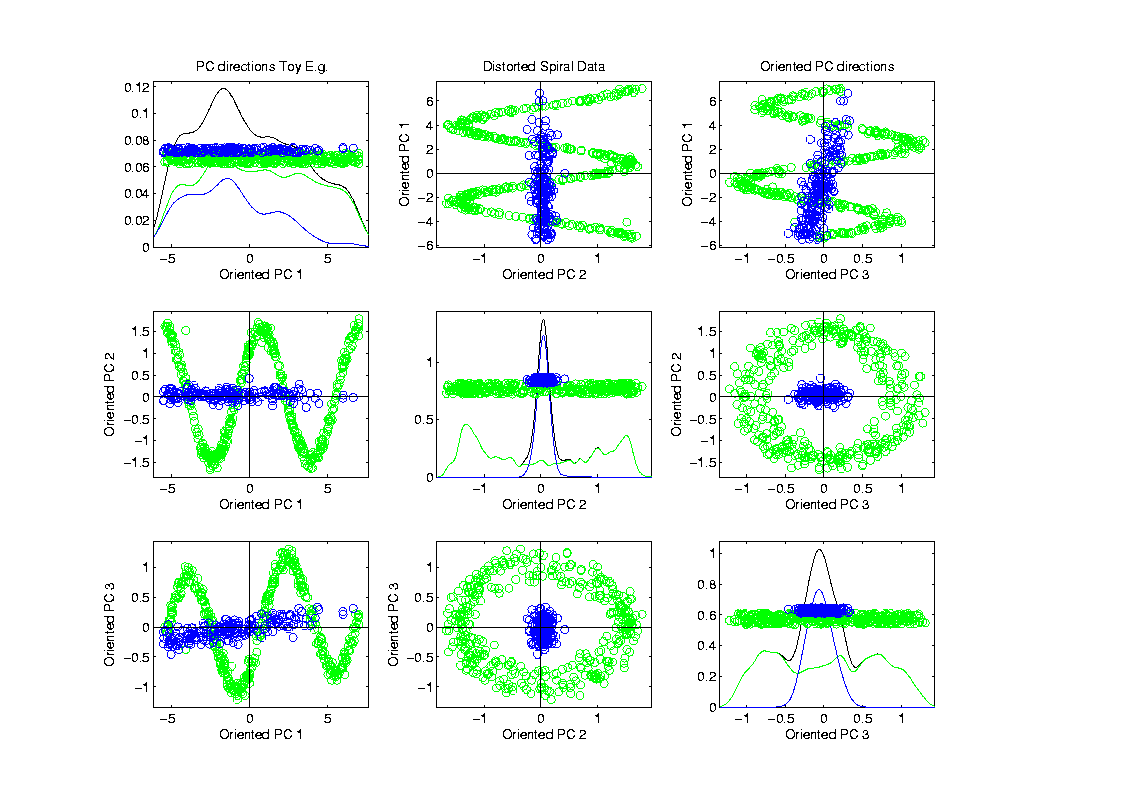 PCA & Graphical Displays
Toy Example   (1 point moved)
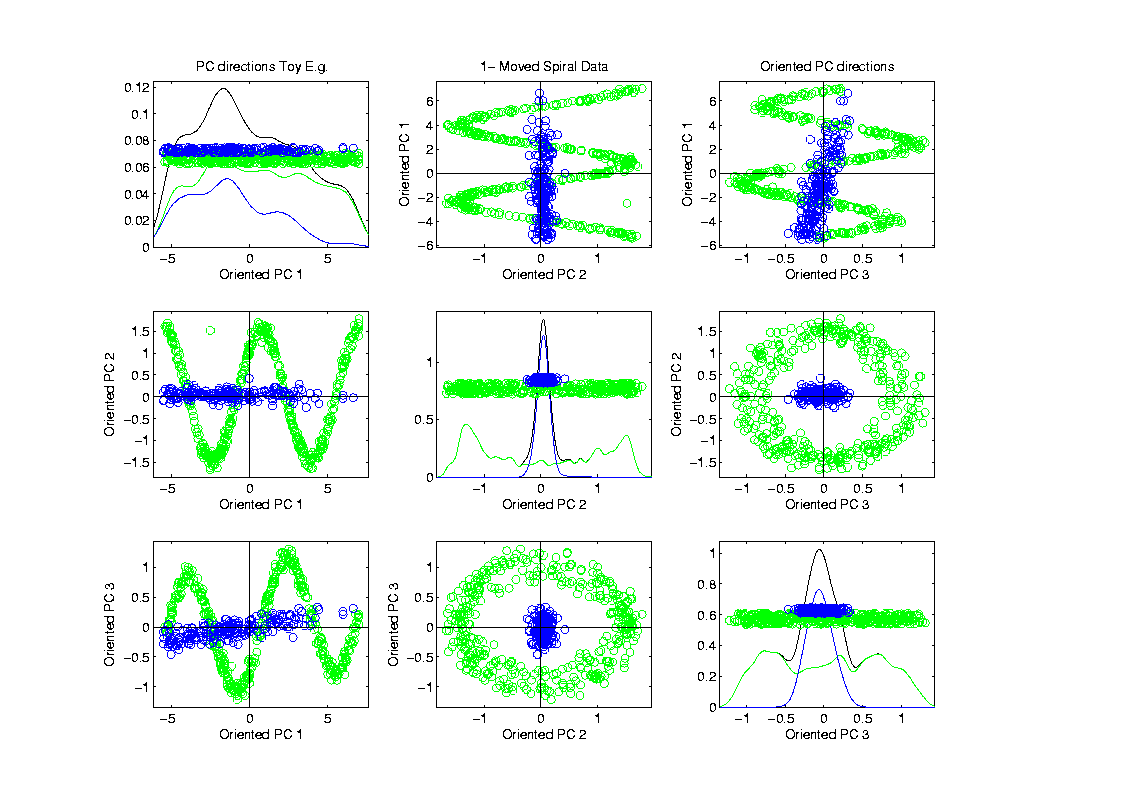 PCA & Graphical Displays
Toy Example   (1 point moved)

Important
Point:

Constant
Axes
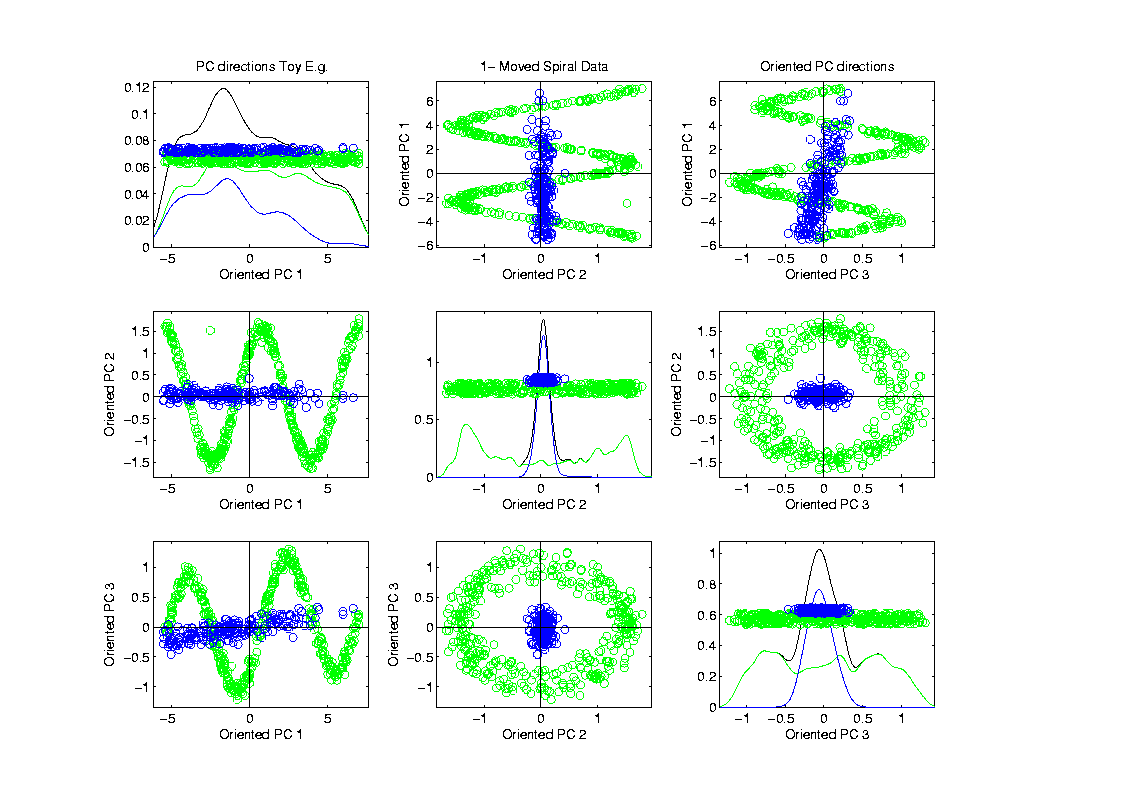 PCA & Graphical Displays
Original Data   (arbitrary PC flip)
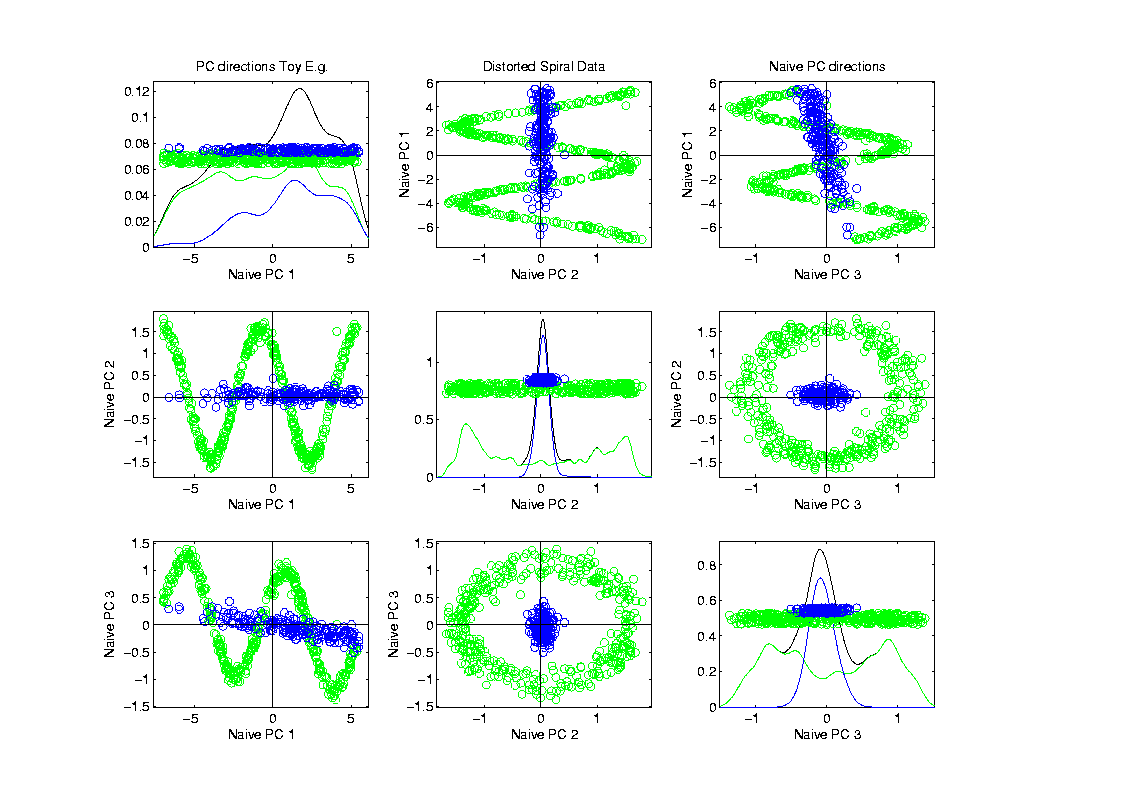 PCA & Graphical Displays
Point Moved Data   (arbitrary PC flip)


Much
Harder
To See
Moving
Point
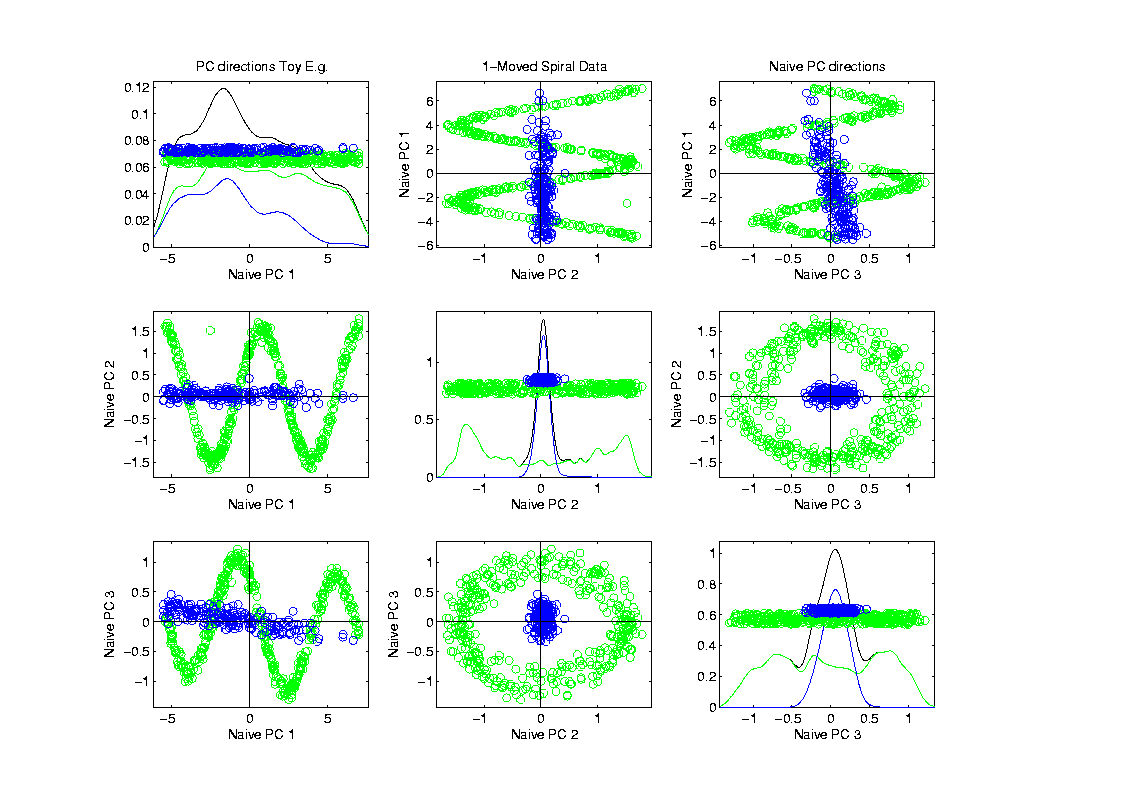 PCA & Graphical Displays
PCA & Graphical Displays
Alternate PCA Computation
Review of Linear Algebra  (Cont.)
Review of Linear Algebra  (Cont.)
Recall SVD Reduced Representation:

                      =
Review of Linear Algebra  (Cont.)
Alternate PCA Computation
Alternate PCA Computation
Recall:  Matlab
& This Course
Columns as Data Objects
Alternate PCA Computation
Columns as Data Objects
Rows as Data Objects
Recall: R & SAS
Alternate PCA Computation
Columns as Data Objects
Rows as Data Objects
Alternate PCA Computation
Note:  Same Eigenvalues
Alternate PCA Computation
Alternate PCA Computation
Functional Data Analysis
Recall from Early Class Meeting:

Spanish Mortality Data
Functional Data Analysis
Interesting Data Set:
   Mortality Data
   For Spanish Males  (thus can relate to history)
   Each curve is a single year
   x coordinate is age


Note:    Choice made of Data Object
(could also study age as curves,
x coordinate = time)
Functional Data Analysis
Important Issue:

What are the Data Objects?
   Curves (years) :  Mortality vs. Age
   Curves (Ages) :   Mortality vs. Year

Note:   Rows vs. Columns of Data Matrix
Mortality Time Series
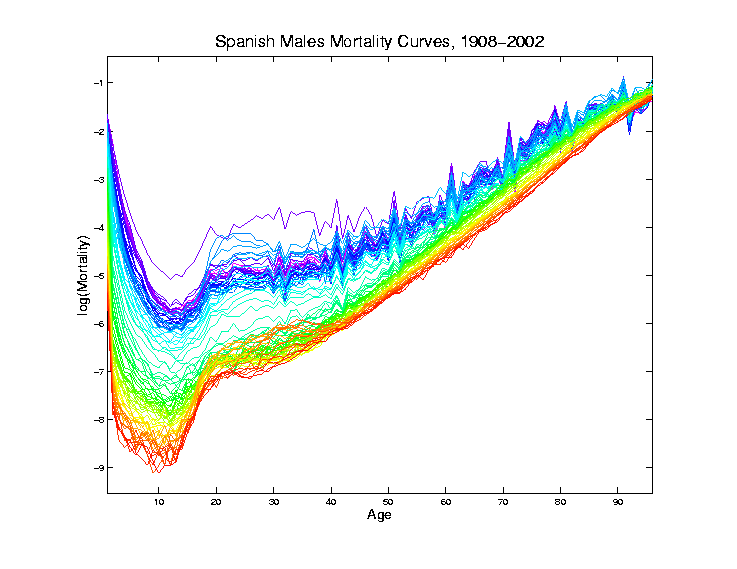 Recall
Improved
Coloring:

Rainbow
Representing
Year:

Magenta
    =  1908

Red  =  2002
Mortality Time Series
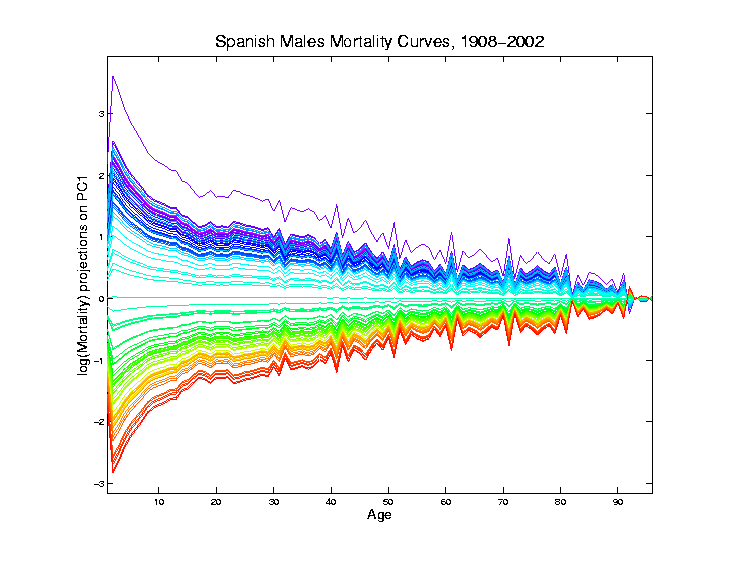 Object Space View of Projections
Onto PC1
Direction

Main Mode 
Of Variation:
Constant 
Across Ages
Mortality Time Series
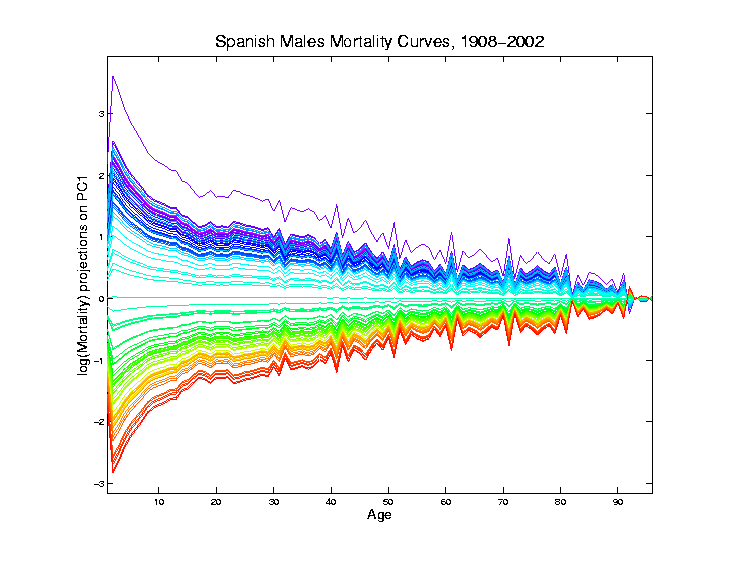 Shows Major
Improvement
Over Time

(medical technology,
etc.)

And Change
In Age 
Rounding Blips
Mortality Time Series
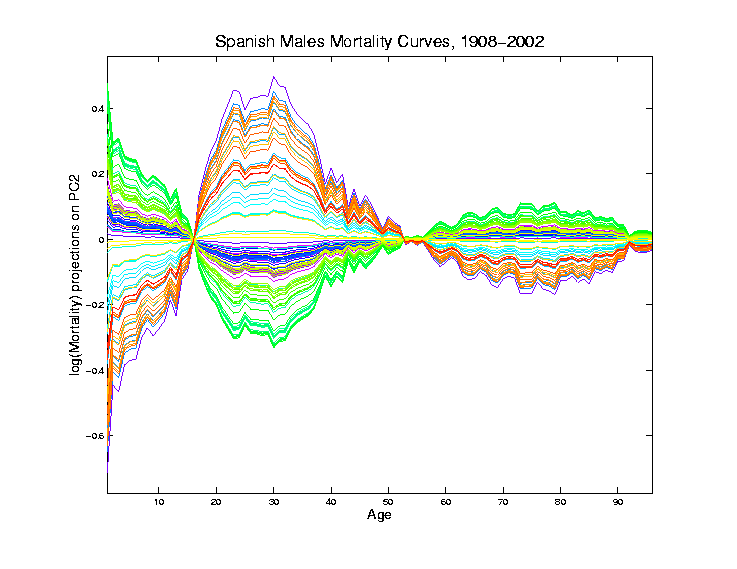 Object Space View of Projections
Onto PC2
Direction

2nd Mode 
Of Variation:
Difference 
Between 
20-45 & Rest
Scores Plot

Feature
(Point Cloud)
Space View

Connecting
Lines 
Highlight
Time Order

Good View of
Historical
Effects
Mortality Time Series
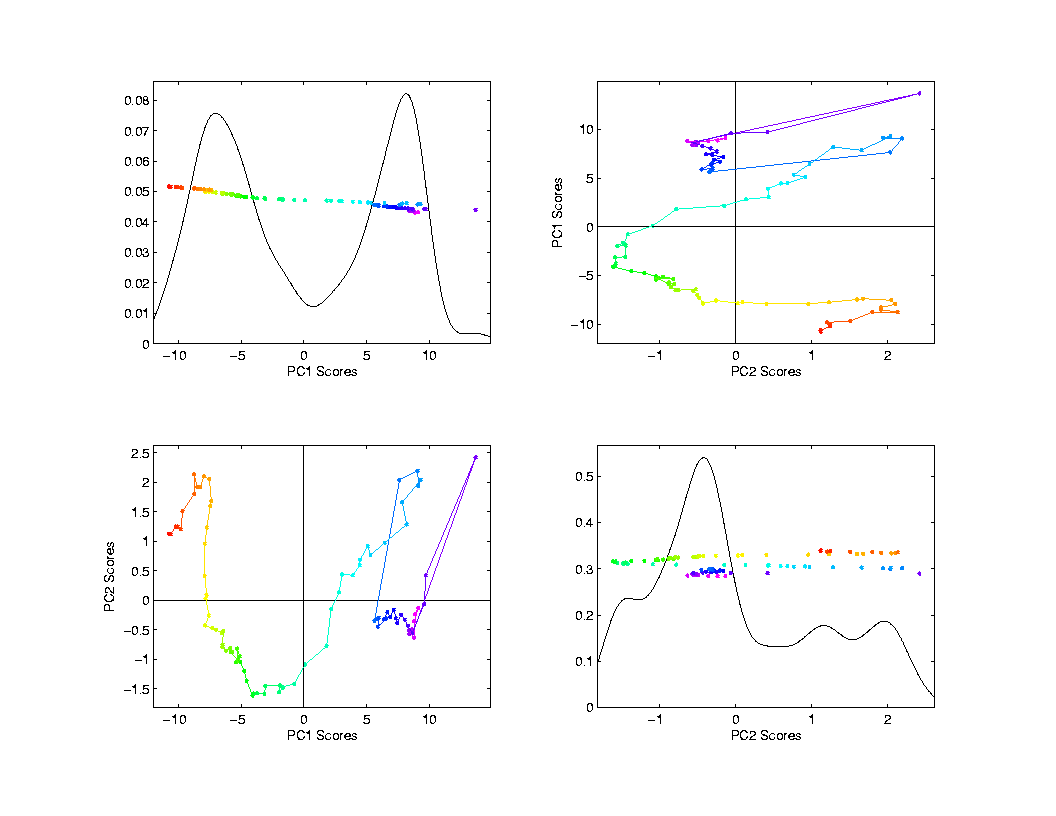 Demography Data
Dual  PCA     
Idea:  Rows and Columns trade places
Terminology:   from optimization
Insights come from studying “primal” & “dual” problems
Machine Learning Terminology:
Gram Matrix PCA
Primal / Dual PCA
Consider
“Data Matrix”
Primal / Dual PCA
Consider
“Data Matrix”

Primal Analysis:
Columns are data vectors
Primal / Dual PCA
Consider
“Data Matrix”


Dual Analysis:
Rows are data vectors
Demography Data
Recall Primal - Raw Data

Rainbow
Color Scheme
Allowed Good
Interpretation
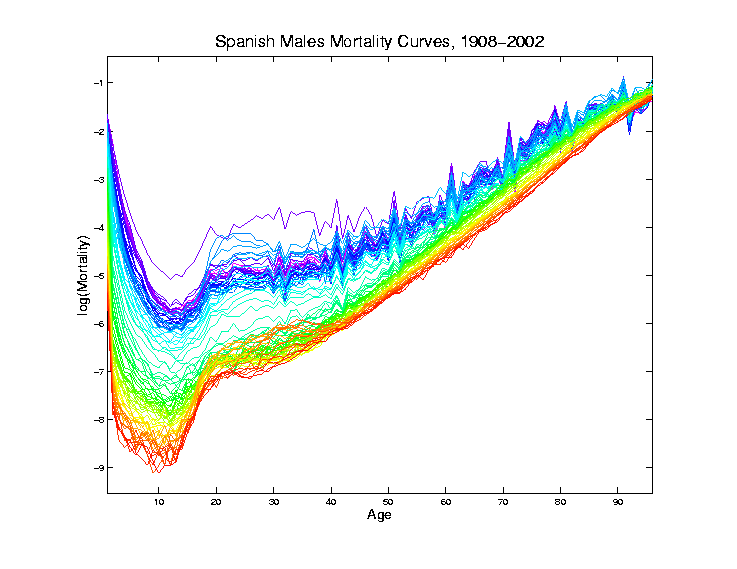 Demography Data
Dual PCA - Raw Data


Hot  Metal
Color Scheme 
To Help Keep
Primal & Dual
Separate
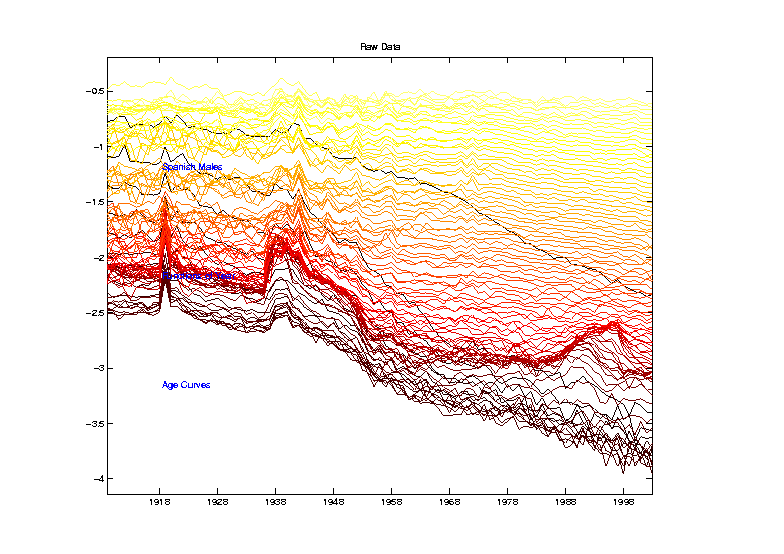 Demography Data
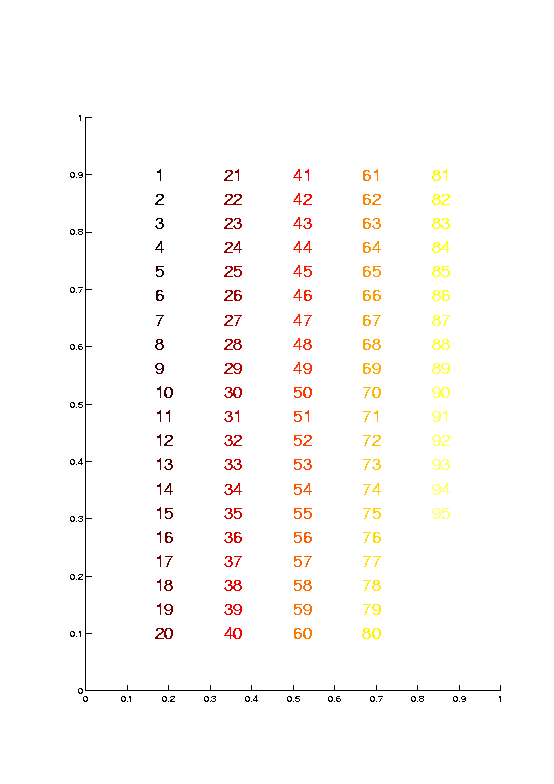 Color Code
     (Ages)
Demography Data
Dual PCA - Raw Data

Note: Flu
Pandemic
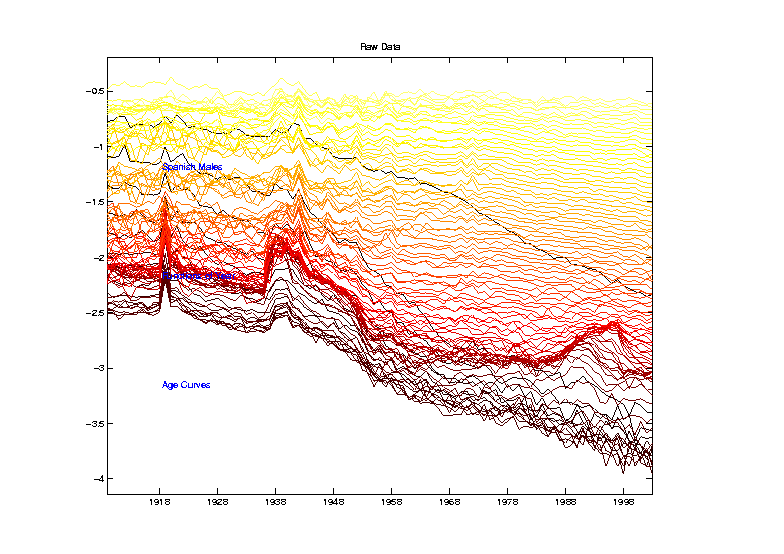 Demography Data
Dual PCA - Raw Data

Note: Flu
Pandemic

& Spanish 
Civil War
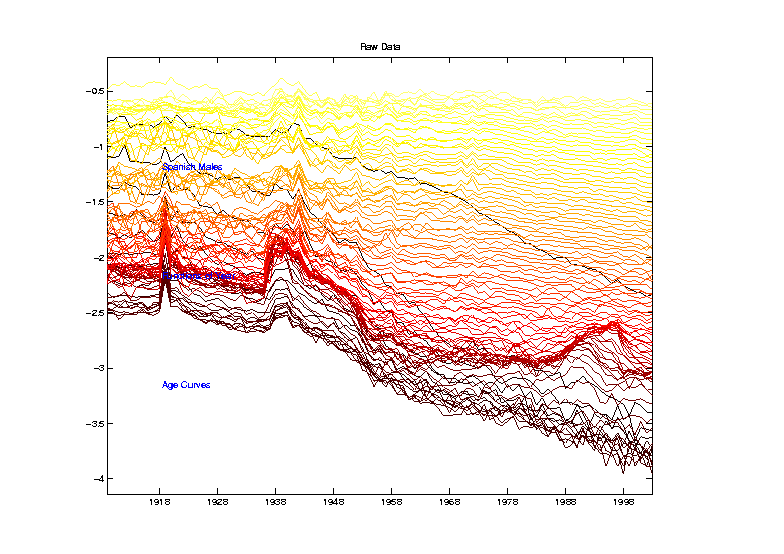 Demography Data
Dual PCA - Raw Data



Curves
Indexed 
By Ages
1-95
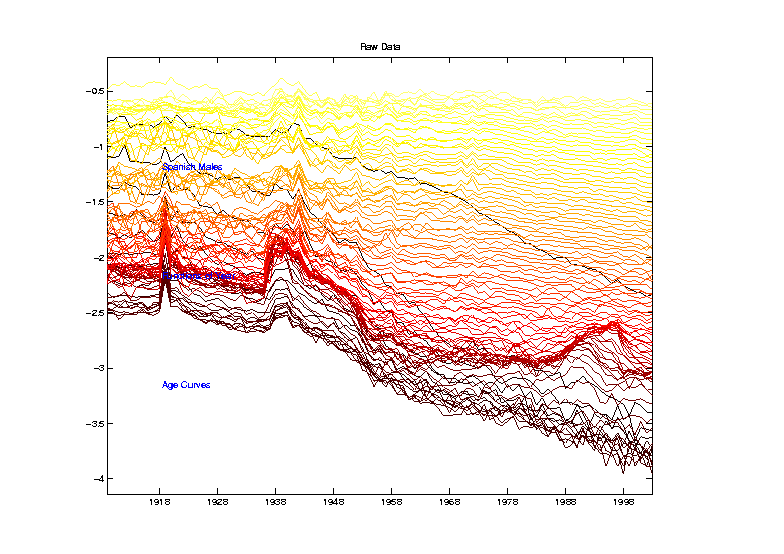 Demography Data
Dual PCA - Raw Data
1st Year of
Life Is
Dangerous
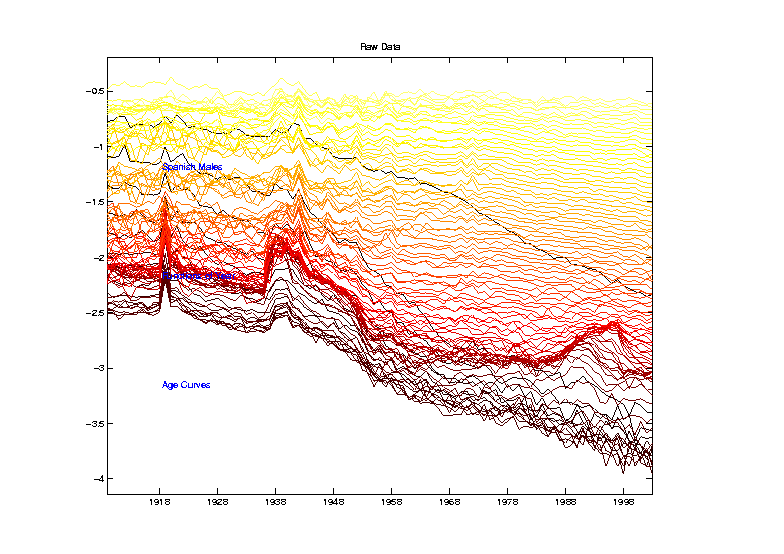 Demography Data
Dual PCA - Raw Data
1st Year of
Life Is
Dangerous

Later 
Childhood 
Years Much
Improved
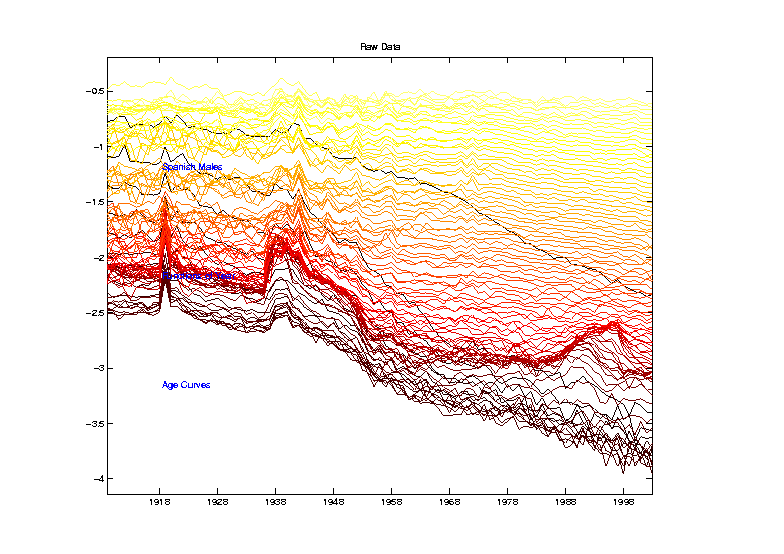 Demography Data
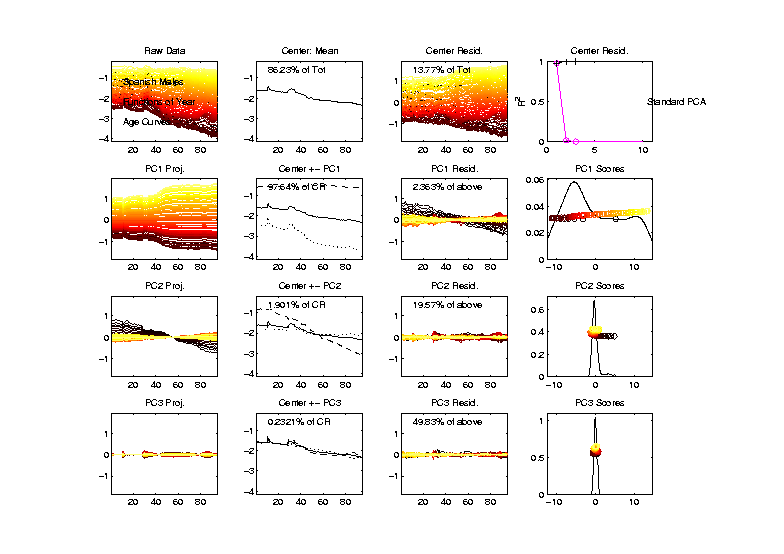 Dual PCA
Demography Data
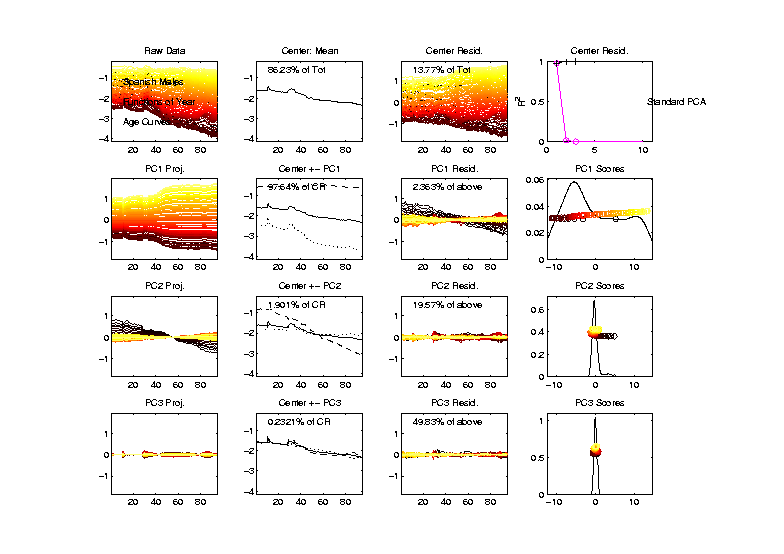 Dual PCA
Years 
1908-2002 
on
Horizontal 
Axes
Demography Data
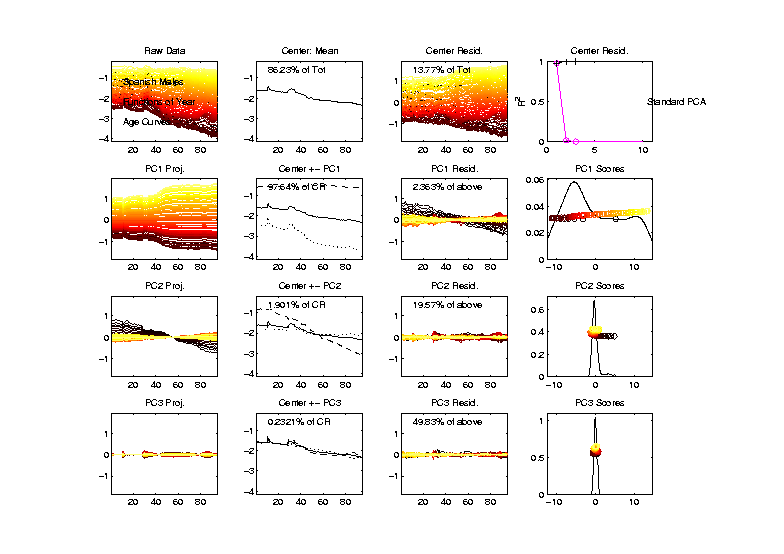 Dual PCA

Note:  Hard
To See /
Interpret
Smaller
Effects
(Lost in
  Scaling)
Demography Data
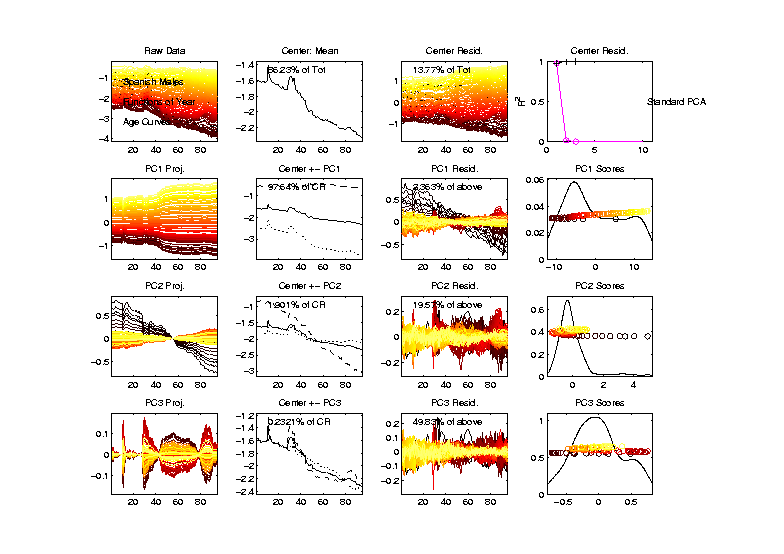 Dual PCA
Choose
Axis Limits
To Maximize
Visible
Variation
Demography Data
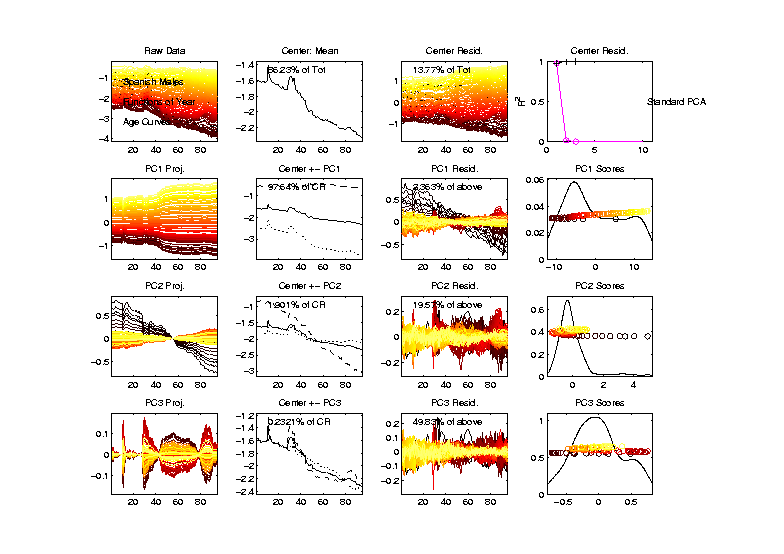 Dual PCA

Mean Shows
Some History

Flu 
Pandemic

Civil War
Demography Data
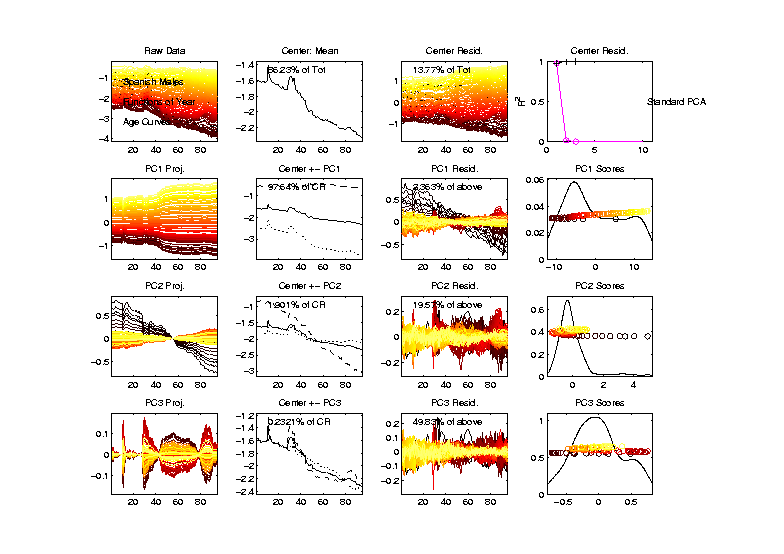 Dual PCA


PC1 Shows
Mortality
Increases
With Age
Demography Data
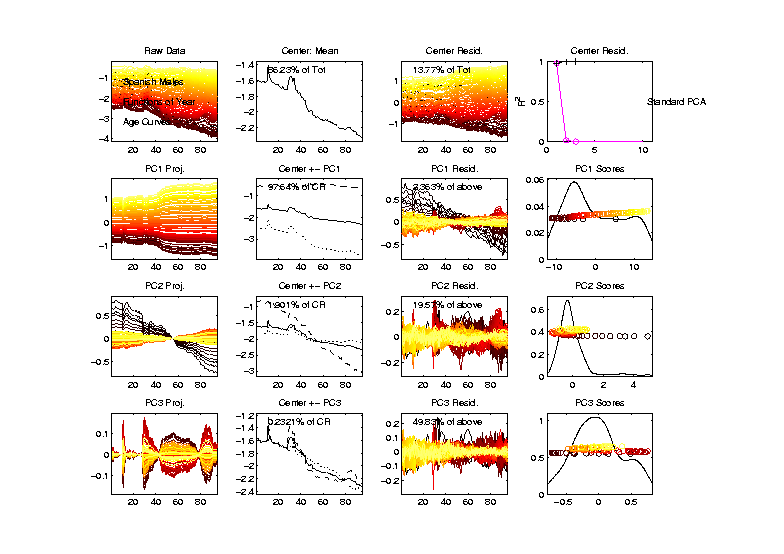 Dual PCA



PC2 Shows
Improvements
Strongest
For Young
Demography Data
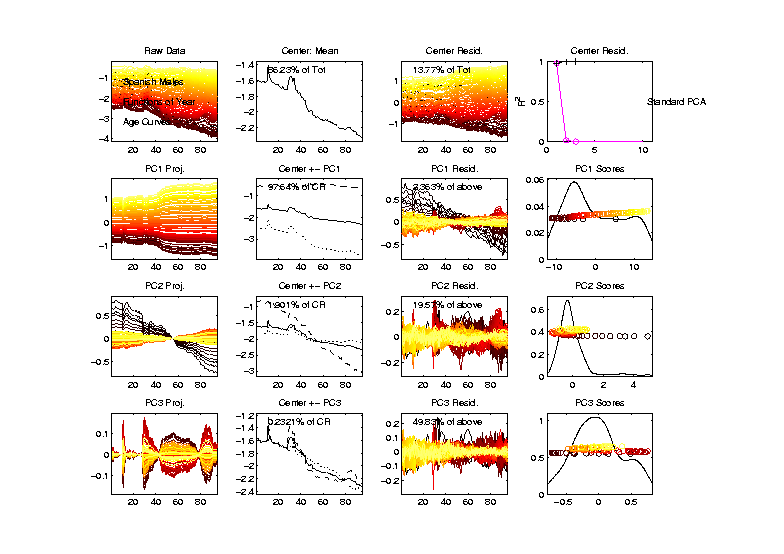 Dual PCA

This Shows
Improvements
For All
Demography Data
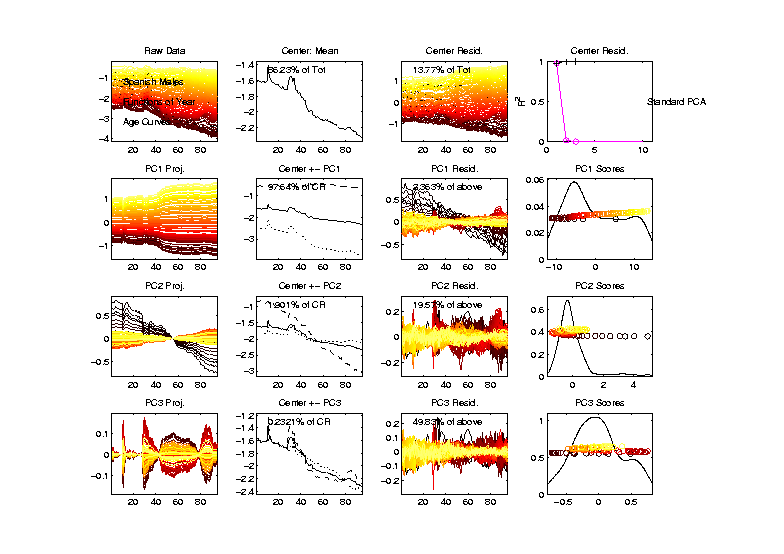 Dual PCA

PC3 Shows
Automobile
Effects

Contrast of
20-45 & Rest
Alternate PCA Computation
Demography Data
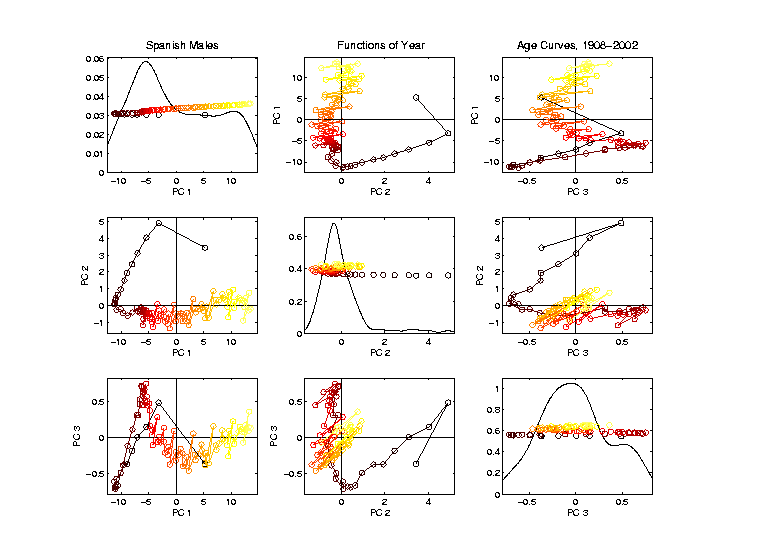 Dual PCA
Scores 



Linear Connections
Highlight
Age Ordering
Demography Data
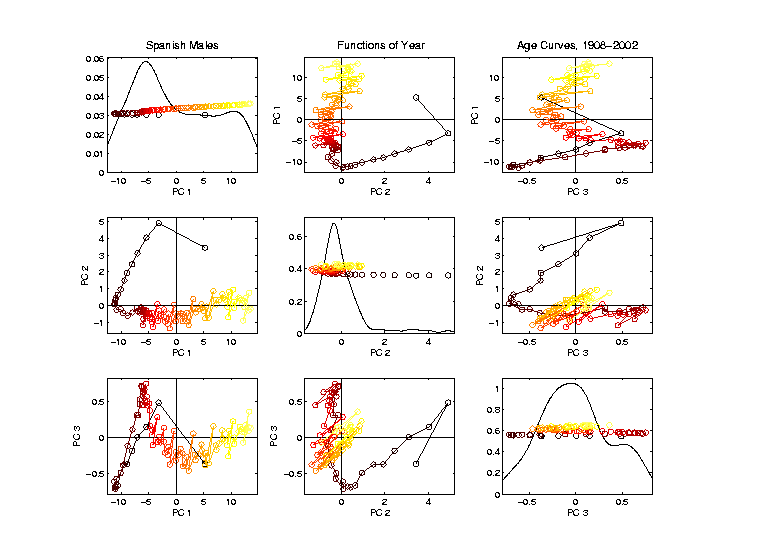 Dual PCA
Scores 

Note PC2
& PC1
Together
Show 
Mortality
vs. Age
Demography Data
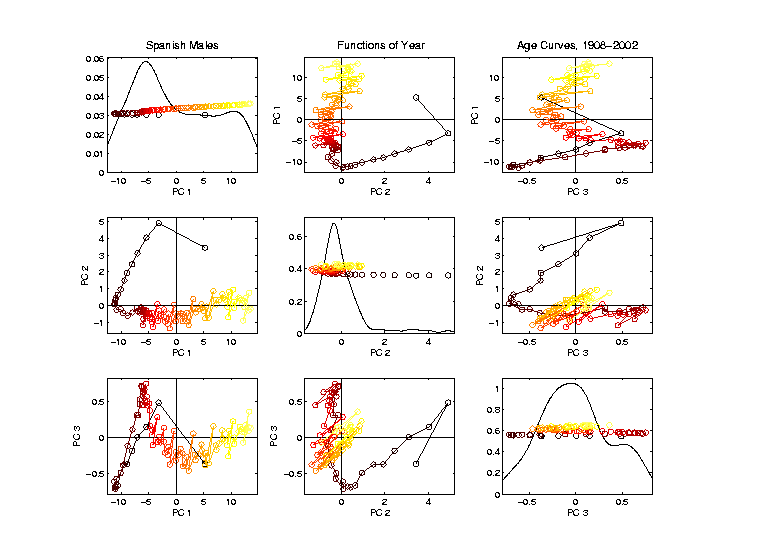 Dual PCA
Scores 


PC2
Captures
“Age
Rounding”
Demography Data
Primal / Dual PCA
Which is “Better”?

Same Info, 
	Displayed 
	Differently

Here:  Prefer Primal, 
      As Indicated by Graphics Quality
Primal / Dual PCA
Which is “Better”?
In General:
Either Can Be Best
Try Both and Choose
Or Use “Natural Choice” of 
   Data Object
Primal / Dual PCA
Important Early Version:

BiPlot Display

Overlay Primal & Dual PCAs
Not Easy to Interpret

Gabriel, K. R. (1971)
Cornea Data
Early Example:   OODA Beyond FDA


Recall Interplay:

Object Space        Descriptor Space
Cornea Data
Cornea:   Outer surface of the eye
	Driver of Vision:    Curvature of Cornea

Data Objects:  Images on the unit disk
Radial Curvature as “Heat Map”

Special Thanks to K. L. Cohen, N. Tripoli,
UNC Ophthalmology
Cornea Data
Cornea Data: 

Raw Data

Decompose
Into
Modes of
Variation?
Cornea Data
Reference:    Locantore, et al (1999)

Visualization (generally true for images):
More challenging than for curves 
(since can’t overlay)
Instead view sequence of images
Harder to see “population structure” 
(than for curves)
So PCA type decomposition of variation is more important
Cornea Data
Nature of images 
(on the unit disk, not usual rectangle)
Color is “curvature”
Along radii of circle 
(direction with most effect on vision)
Hotter (red, yellow) for “more curvature”
Cooler (blue, green) for “less curvature”
Descriptor vector is coefficients of Zernike expansion
Zernike basis:  ~ Fourier basis, on disk
Conveniently represented in polar coord’s
Cornea Data
Data Representation   -   Zernike Basis
Pixels as features is large and wasteful
Natural to find more efficient represent’n
Polar Coordinate Tensor Product of:
Fourier basis (angular)
Special Jacobi (radial, to avoid singularities)
See:
Schwiegerling, Greivenkamp & Miller (1995) 
Born & Wolf (1980)
Cornea Data
Data Representation   -   Zernike Basis

Choice of Basis Dimension:
  Based on Collaborator’s Expertise
  Large Enough for Important Features
  Not Too Large to Eliminate Noise
Cornea Data
Data Representation   -   Zernike Basis

Descriptor Space is Vector Space of Zernike Coefficients

So Perform PCA There

Then Visualize in Image (Object) Space
PCA of Cornea Data
Recall:  PCA can find (often insightful) 
	direction of greatest variability

Main problem:  display of result (no overlays for images)

Solution:  show movie of “marching along the direction vector”
PCA of Cornea Data
PC1 Movie:
PCA of Cornea Data
PC1 Summary:
Mean (1st image):   mild vert’l astigmatism
known pop’n structure called “with the rule”
Main dir’n:  “more curved” & “less curved”
Corresponds to first optometric measure
(89% of variat’n, in Mean Resid. SS sense)
Also:  “stronger astig’m”  &  “no astig’m”
Found corr’n between astig’m and curv’re
Scores (cyan):  Apparent Gaussian dist’n
PCA of Cornea Data
PC2 Movie:
PCA of Cornea Data
PC2 Movie:

Mean:  same as above
Common centerpoint of point cloud
Are studying “directions from mean”

Images along direction vector:
Looks terrible???
Why?
PCA of Cornea Data
PC2 Movie:
Reason made clear in Scores Plot (cyan):  
Single outlying data object drives PC dir’n
A known problem with PCA
Recall finds direction with “max variation”
In sense of variance
Easily dominated by single large observat’n
PCA of Cornea Data
Toy Example:  Single Outlier Driving PCA
PCA of Cornea Data
PC2 Affected by Outlier:
How bad is this problem?

View 1:  Statistician:     Arrggghh!!!!
Outliers are very dangerous
Can give arbitrary and meaningless dir’ns
PCA of Cornea Data
PC2 Affected by Outlier:
How bad is this problem?
View 2:  Ophthalmologist:   No Problem
Driven by “edge effects” (see raw data)
Artifact of “light reflection” data gathering 
(“eyelid blocking”, and drying effects)
Routinely “visually ignore” those anyway
Found interesting (& well known) dir’n:
steeper superior vs steeper inferior
Cornea Data
Cornea Data: 

Raw Data

Which one
is the outlier?

Will say more 
later …
PCA of Cornea Data
PC3 Movie
PCA of Cornea Data
PC3 Movie  (ophthalmologist’s view):
Edge Effect Outlier is present
But focusing on “central region” shows changing dir’n of astig’m (3% of MR SS)
“with the rule” (vertical) vs. “against the rule” (horizontal)
most astigmatism is “with the rule”
most of rest is “against the rule”
(known folklore)
PCA of Cornea Data
PC4 movie
PCA of Cornea Data
Continue with ophthalmologists view…
PC4 movie version:   
Other direction of astigmatism???
Location (i.e. “registration”) effect???
Harder to interpret …
OK, since only 1.7% of MR SS
Substantially less than for PC2 & PC3
PCA of Cornea Data
Ophthalmologists View  (cont.)

Overall Impressions / Conclusions:
Useful decomposition of population variation
Useful insight into population structure
PCA of Cornea Data
Now return to Statistician’s View:
How can we handle these outliers?
Even though not fatal here, can be for other examples…
Simple Toy 
	Example 
	(in 2d):
Outliers in PCA
Deeper Toy Example:
Outliers in PCA
Outliers in PCA
Much like
earlier
Parabolas
Example

But with
1 “outlier”
thrown in
Outliers in PCA
PCA for 
Deeper
Toy E.g.
Data:
Outliers in PCA
Deeper Toy Example:
At first glance, mean and PC1 look similar to no outlier version
PC2 clearly driven completely by outlier
PC2 scores plot (on right) gives clear outlier diagnostic
Outlier does not appear in other directions
Previous PC2, now appears as PC3
Total Power (upper right plot) now “spread farther”
Outliers in PCA
Closer Look at Deeper Toy Example:

Mean “influenced” a little, by the outlier
Appearance of “corners” at every other coordinate

PC1 substantially “influenced” by the outlier
Clear “wiggles”
Outliers in PCA
What can (should?) be done about outliers?
Context 1:  Outliers are important aspects of the population
They need to be highlighted in the analysis
Although could separate into subpopulations
Context 2:  Outliers are “bad data”, of no interest
recording errors?  Other mistakes?
Then should avoid distorted view of PCA
Outliers in PCA
Two Differing Goals for Outliers:
   Avoid Major Influence on Analysis
   Find Interesting  Data Points
(e.g.    In-liers)
Wilkinson (2017)
Outliers in PCA
Standard Statistical Approaches to Dealing with Influential Outliers:	
Outlier Deletion:    
Kick out “bad data”
Robust Statistical methods:
Work with full data set, 
but downweight “bad data”
Reduce influence, instead of “deleting”
(Think Median)
Outliers in PCA
Outliers in PCA
Example 
Cornea 
Data
Outliers in PCA
Outliers in PCA
Simple robustness concept: breakdown point
how much of data “moved to     ”
will “destroy estimate”?
Usual mean has breakdown 0
Median has breakdown ½ (best possible)
Conclude:
Median much more robust than mean
Median uses all data
Median gets good breakdown from
“equal vote”
Outliers in PCA
Mean has 
breakdown 0

Single 
	Outlier
Pulls Mean 
Outside
	range 
	of data
Outliers in PCA
Controversy:   
Is median’s “equal vote” scheme good or bad?
Huber:  
Outliers contain some information,
So should only control “influence” 
(e.g. median)
Hampel, et. al.:   
Outliers contain no useful information
Should be assigned weight 0  
(not done by median)
Using “proper robust method”  
(not simply deleted)
Outliers in PCA
Robust PCA
What is multivariate median?
There are several!    
(“median” generalizes in different ways)
Coordinate-wise median    
Often worst 
Not rotation invariant
(2-d data uniform on “L”)
Can lie on convex hull of data
(same example)
Thus poor notion of “center”
Robust PCA
Coordinate-wise median    
Not rotation invariant







Thus poor notion of “center”
Robust PCA
Coordinate-wise median    
Can lie on convex hull of data







Thus poor notion of “center”
Robust PCA
Robust PCA
Robust PCA
Robust PCA
Robust PCA
Robust PCA
Robust PCA
Robust PCA
Robust PCA
Robust PCA
Robust PCA
M-estimate (cont.):

“Slide sphere 
around until 
mean (of 
projected data) 
is at center”
Robust PCA
Robust PCA
M-estimate for Cornea Data:




      Sample Mean                  M-estimate
Definite improvement
But outliers still have some influence
Improvement?    (will suggest one soon)
Robust PCA
Now have robust measure of “center”, 
how about 
“spread”?

I.e. how 
can we 
do robust 
PCA?
Robust PCA
Now have robust measure of “center”, 
how about 
“spread”?

Parabs e.g.
from above
With an
“outlier” (???)
Added in
Robust PCA
Now have robust measure of “center”, 
how about 
“spread”?
 Small Impact on Mean
Robust PCA
Now have robust measure of “center”, 
how about 
“spread”?
 Small Impact on Mean
 More on PC1 Dir’n
Robust PCA
Now have robust measure of “center”, 
how about 
“spread”?
 Small Impact on Mean
 More on PC1 Dir’n  
 Dominates Residuals
 Thus PC2 Dir’n
 & PC2 scores
Robust PCA
Now have robust measure of “center”, 
how about 
“spread”?
 Small Impact on Mean
 More on PC1 Dir’n  
 Dominates Residuals
 Thus PC2 Dir’n
 & PC2 scores
 Tilt now in PC3
Viualization is very
Useful diagnostic
Robust PCA
Now have robust measure of “center”, 
how about 
“spread”?

How 
can we 
do robust 
PCA?